Toimintasuunnitelma 2025
Yhdistyksen nimi
___._____._____
Sydänliiton toiminnan painopisteet
Vaikuttaminen
Sydänliiton ratkaisujen hyödyntämiseksi ja yhteiskunnallisen keskustelun käymiseksi.
Toiminnot, tuotteet ja menetelmät
vastaavat kohderyhmien tarpeisiin tutkittuun tietoon perustuen. Kehitämme niitä voimavara- ja kohderyhmälähtöisesti.
Rakenteet
tukevat Sydänliiton toimintojen, tuotteiden ja menetelmien käyttöä sekä vaikuttamista.
Tuotteet, toiminnot ja menetelmät kohderyhmien tarpeisiin
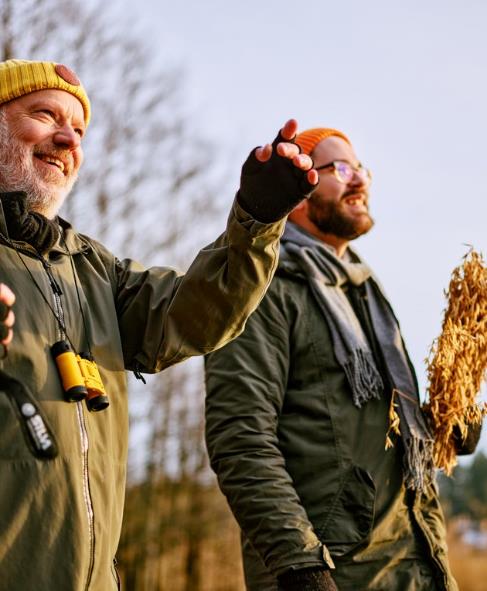 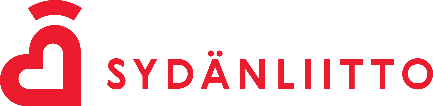 Tuotteet, toiminnot ja menetelmät kohderyhmien tarpeisiin - lapsiperheet
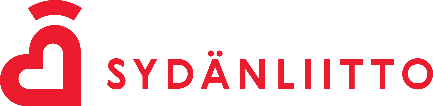 Tuotteet, toiminnot ja menetelmät kohderyhmien tarpeisiin – henkilöt, joilla on sydänterveyden riskitekijä
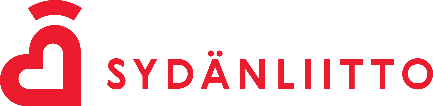 Tuotteet ja toiminnot ja menetelmät kohderyhmien tarpeisiin – sairastuneet ja läheiset
Tuotteet, toiminnot ja menetelmät kaikkien  kohderyhmien tarpeisiin – Sydänmerkki ja Defi
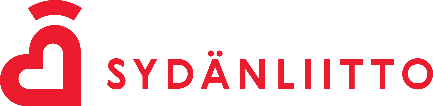 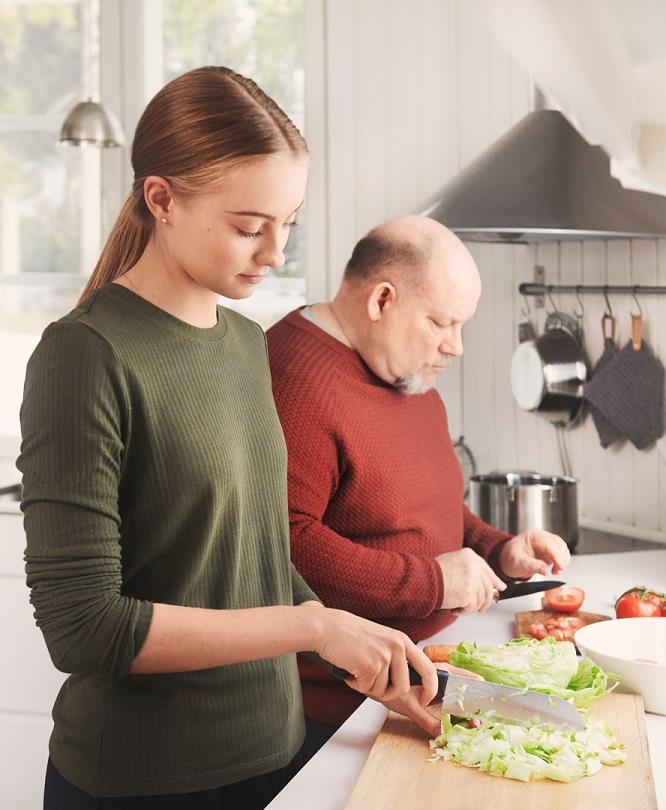 Vaikuttaminen Sydänliiton ratkaisujen hyödyntämiseksi ja yhteiskunnallisen keskustelun käynnistämiseksi
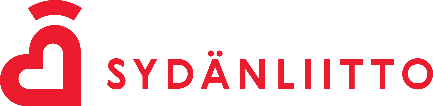 Vaikuttaminen
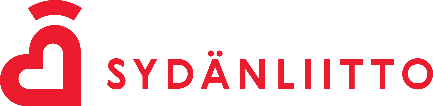 Vaikuttaminen
Rakenteet tukevat Sydänliiton toimintojen, tuotteiden ja menetelmien käyttöä sekä vaikuttamista
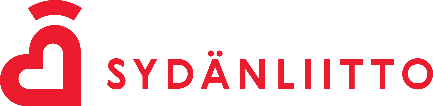 Rakenteet ja toimintamallit
Oo
[Speaker Notes: Vuonna 2024 oli Yhteinen sydäntyömme kohdassa ”Tavoiteltu vahvempi alueell..”]
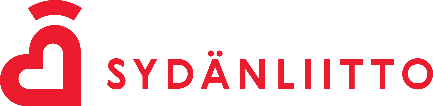 Rakenteet ja toimintamallit
Painopisteet ja toimenpiteet vuosi 2025